Sociální percepce a domněnky
3. setkání
Sociální percepce = vytváření dojmů
Sociální percepce (vnímání člověka člověkem) zahrnuje způsoby, jak lidé vnímají sami sebe a druhé lidi v sociálních situacích, jaké si utváří úsudky a dojmy o charakteristikách a rysech jiných lidí. 
Jde nejen o vnímání sociálního dění (co vidím), ale i o interpretaci vnímané skutečnosti (co si o tom myslím). Percepční zpracování je ovlivněno „subjektivním filtrem“ předchozích zkušeností, motivací, postojem, aktuálním stavem - tím je percepce individuální (každý člověk může vnímat danou situaci odlišně).

Do procesu formování dojmu vstupují mnohé faktory na straně posuzovatele i posuzované osoby.
Faktory na straně posuzovatele
Očekávání
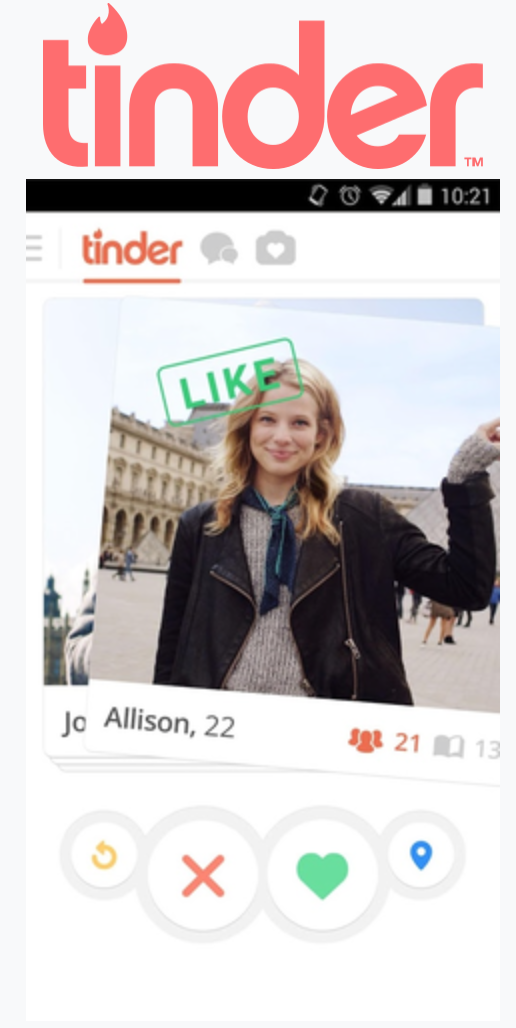 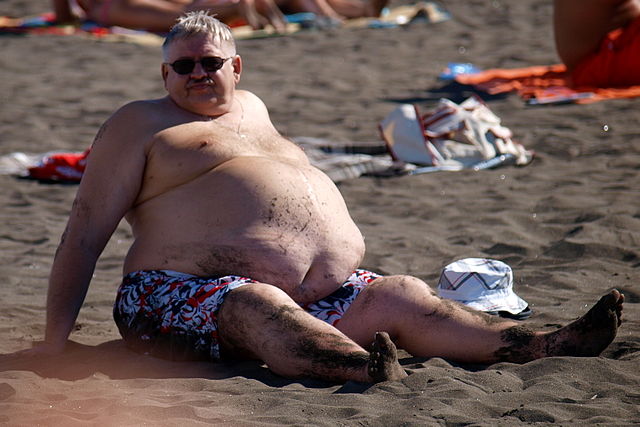 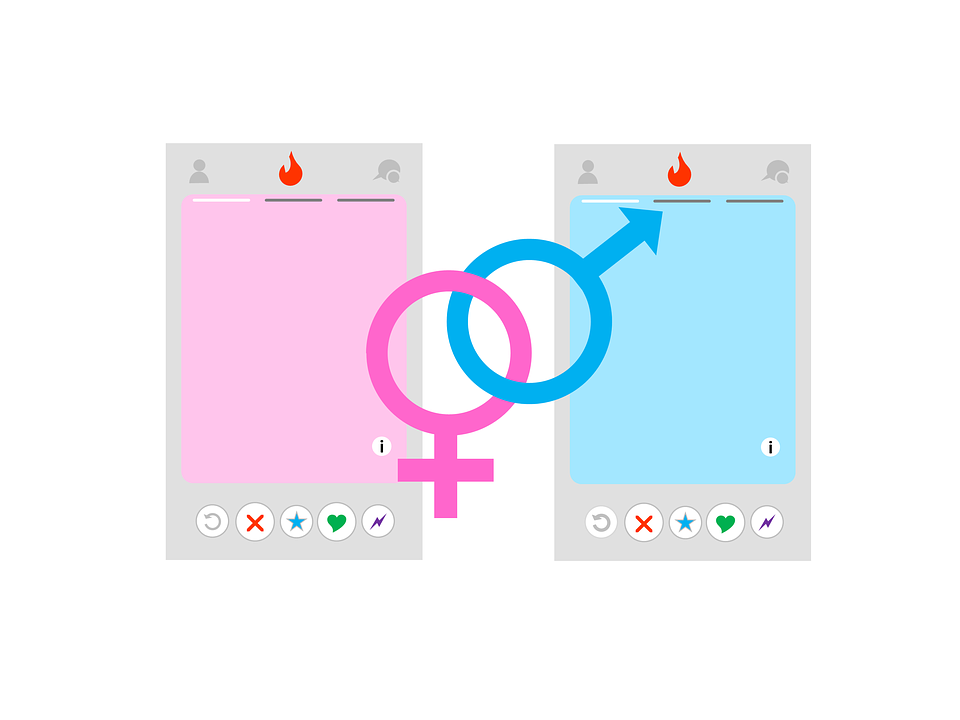 Faktory na straně posuzovatele
2. Projekce 
(Připisujeme druhým naše vlastní motivy, klady, nedostatky, vzorce chování)
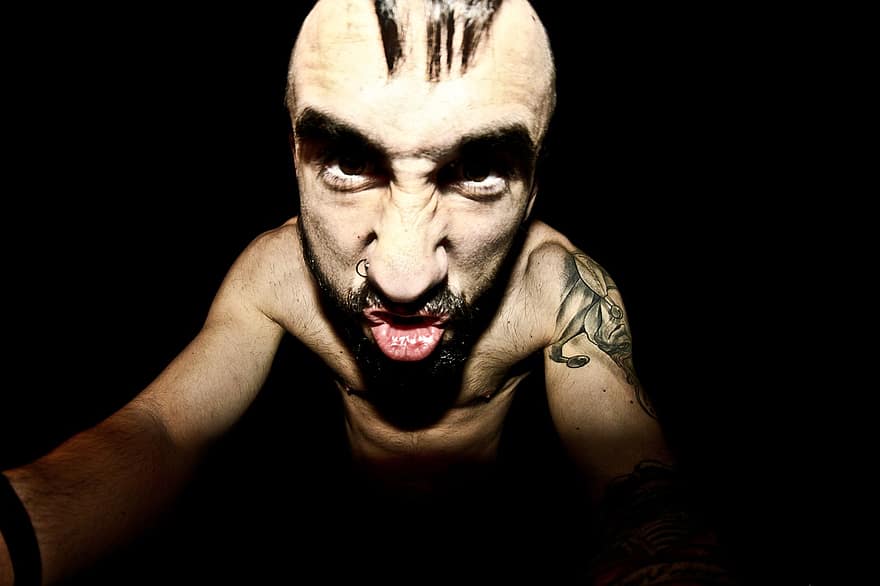 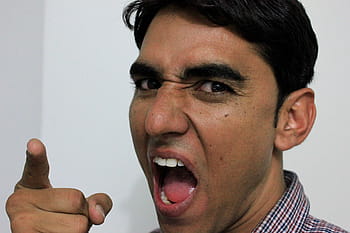 Faktory na straně posuzovatele
3. Stereotypy 
(schémata sociálních rolí nebo skupin na základě kterých hodnotíme jedince)
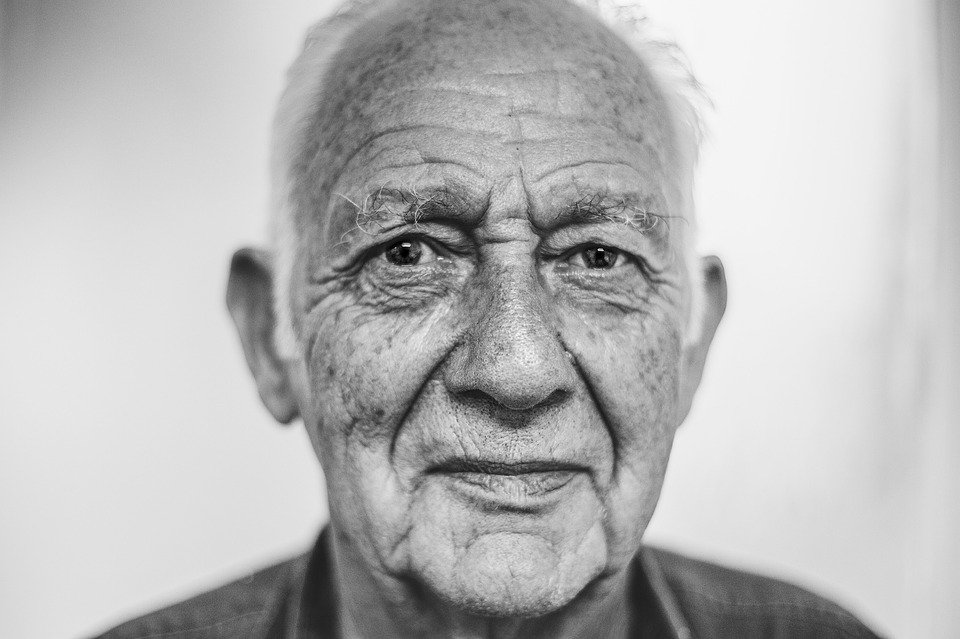 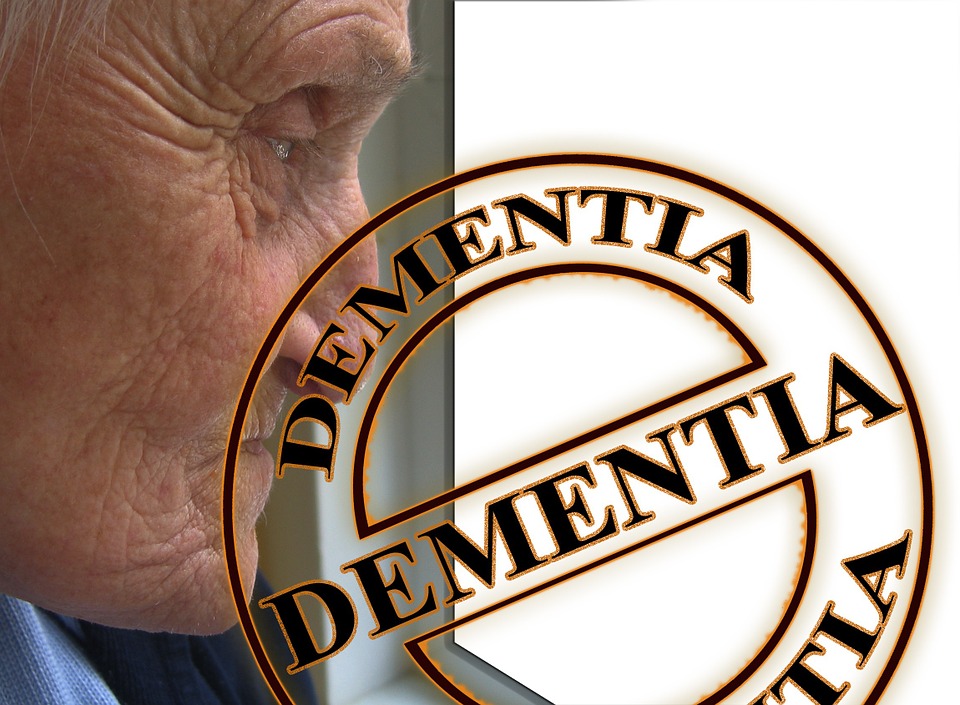 Faktory na straně posuzovatele
3. Stereotypy 
(schémata sociálních rolí nebo skupin na základě kterých hodnotíme jedince)
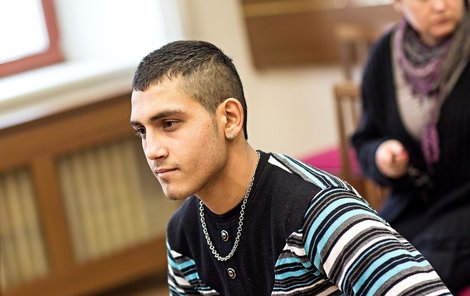 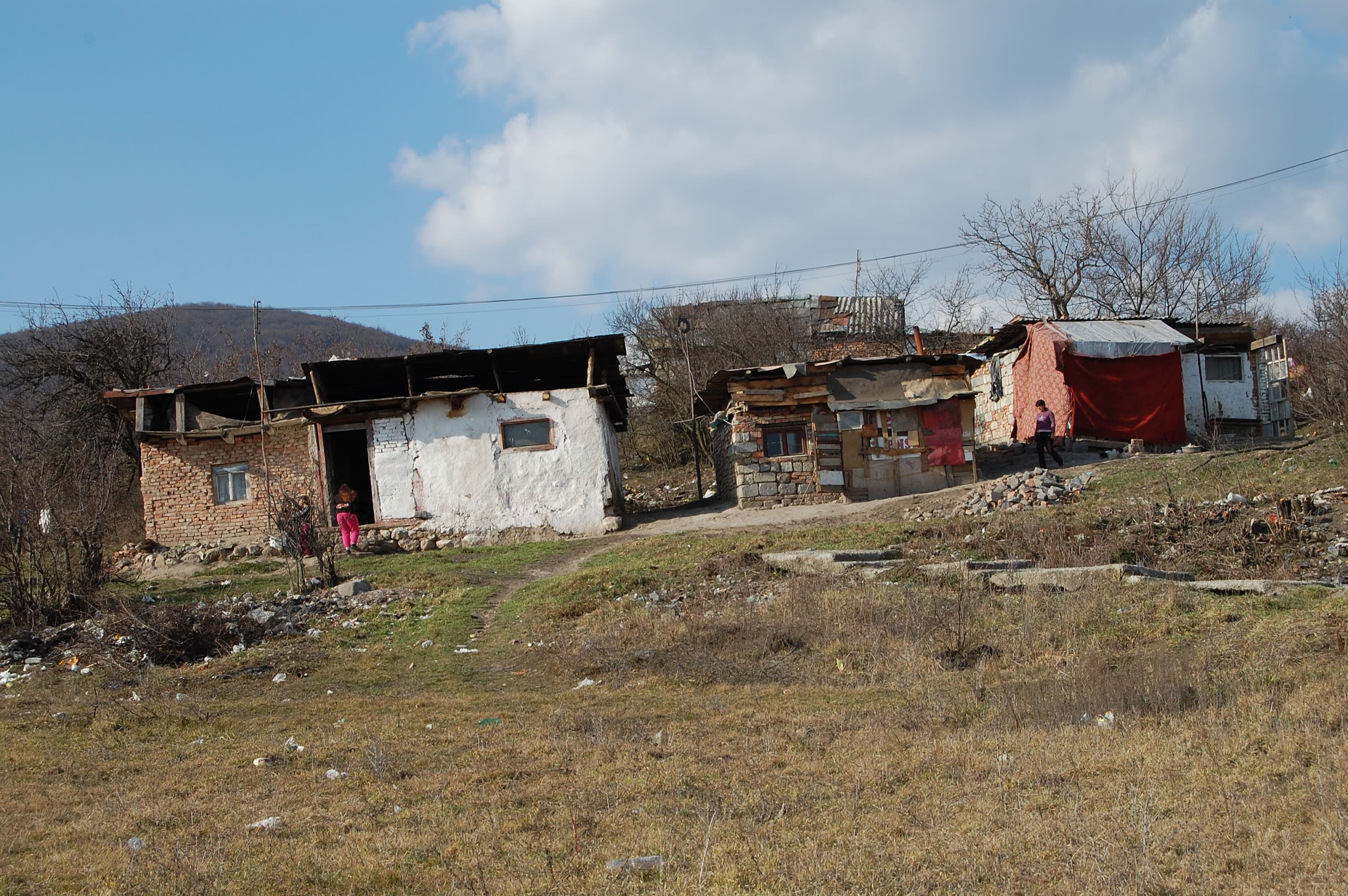 [Speaker Notes: Milan Šlemenda seděl 31. srpna 2012 v restauraci Sokolovna, kam si přišla parta Romů koupit kusové cigarety. Neměli. Nedal jim je ani Milan, který vzápětí zaplatil a odcházel domů. Před restaurací mu Demeter dal pěstí takovou ránu, že upadl a způsobil si zlomeninu lebky. V nemocnici zemřel.]
Faktory na straně posuzovatele
4. Implicitní teorie osobnosti 
(naše vlastní laické teorie o vlastnostech a jejich vzájemných souvislostech)
Blond = Hloupá
Brýle= Inteligentní
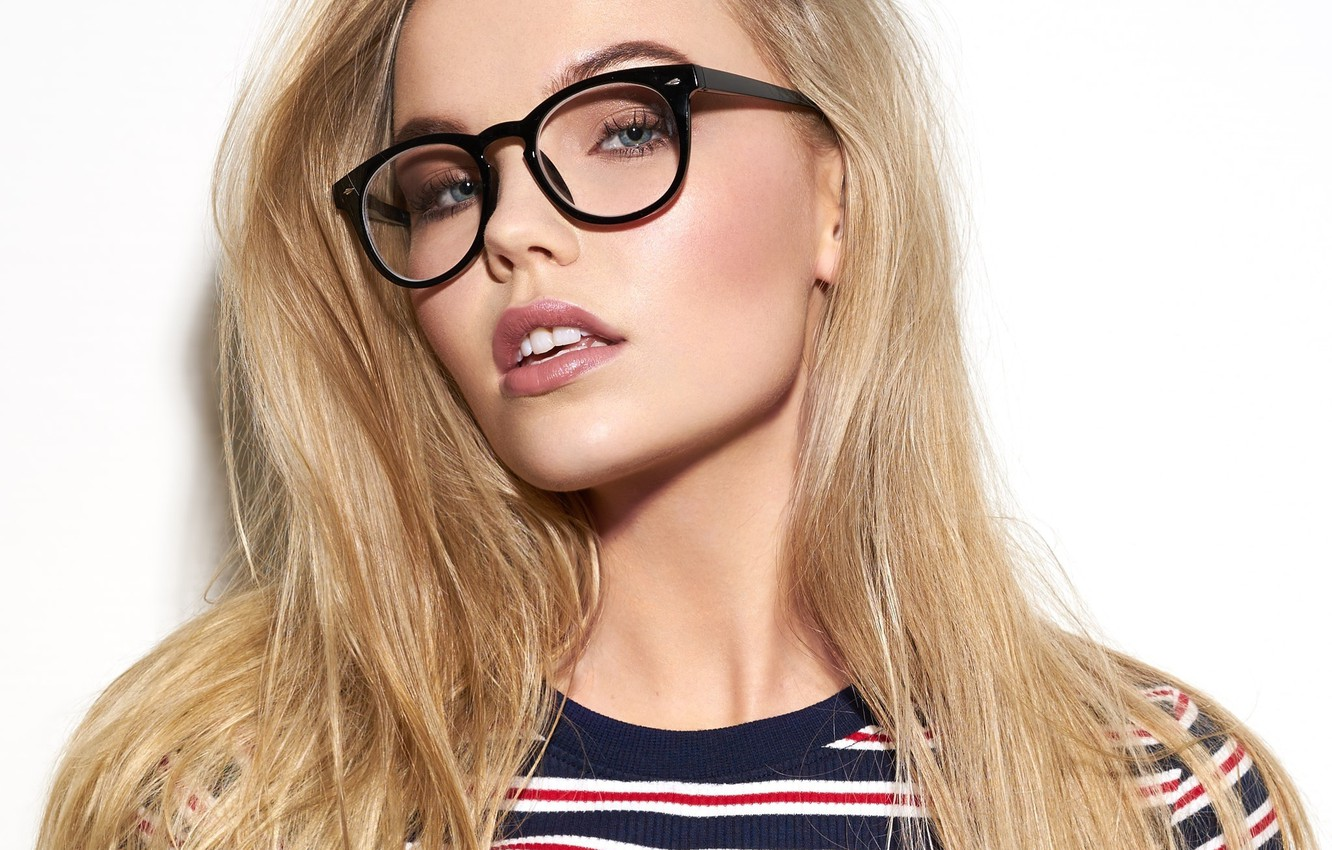 Pootevřená pusa na fotce = Lascivní rajda
Obyčejné tričko = Skromná
[Speaker Notes: Milan Šlemenda seděl 31. srpna 2012 v restauraci Sokolovna, kam si přišla parta Romů koupit kusové cigarety. Neměli. Nedal jim je ani Milan, který vzápětí zaplatil a odcházel domů. Před restaurací mu Demeter dal pěstí takovou ránu, že upadl a způsobil si zlomeninu lebky. V nemocnici zemřel.]
Faktory na straně posuzovatele
4. Implicitní teorie osobnosti 
(naše vlastní laické teorie o vlastnostech a jejich vzájemných souvislostech)
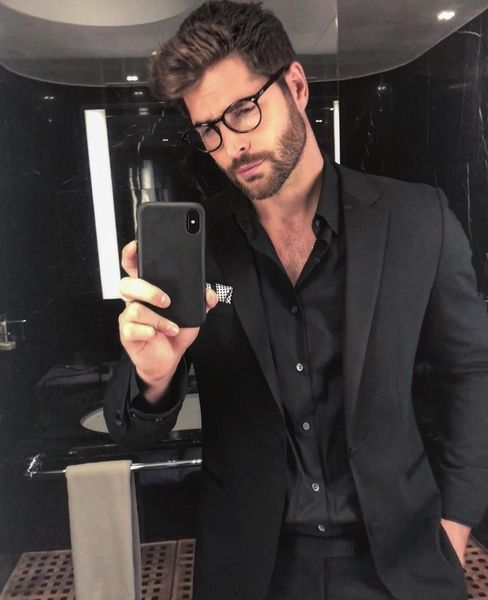 Dbá o svůj zevnějšek = Metrosexuál
Kvalitní oblek = Prachatý
Sám sa fotí = Narcis
Športová postava= Aktivní člověk
Faktory na straně posuzovatele
5. Efekt shovívavosti
(podceňování nedostatků a přeceňování úspěchů oblíbené osoby a naopak)
Snacha
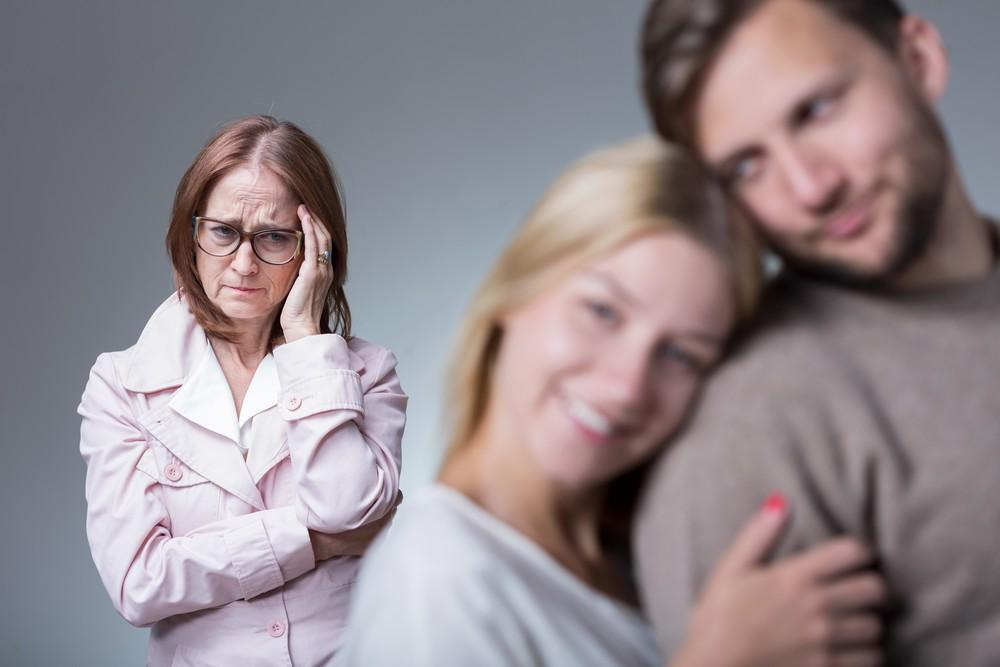 Syn
Tchýně
Faktory na straně posuzované osoby
1. Efekt primárnosti
(rysy zaznamenané jako první mají větší vliv na formování dojmu) 

: bývalý vězeň                  : slavná herečka
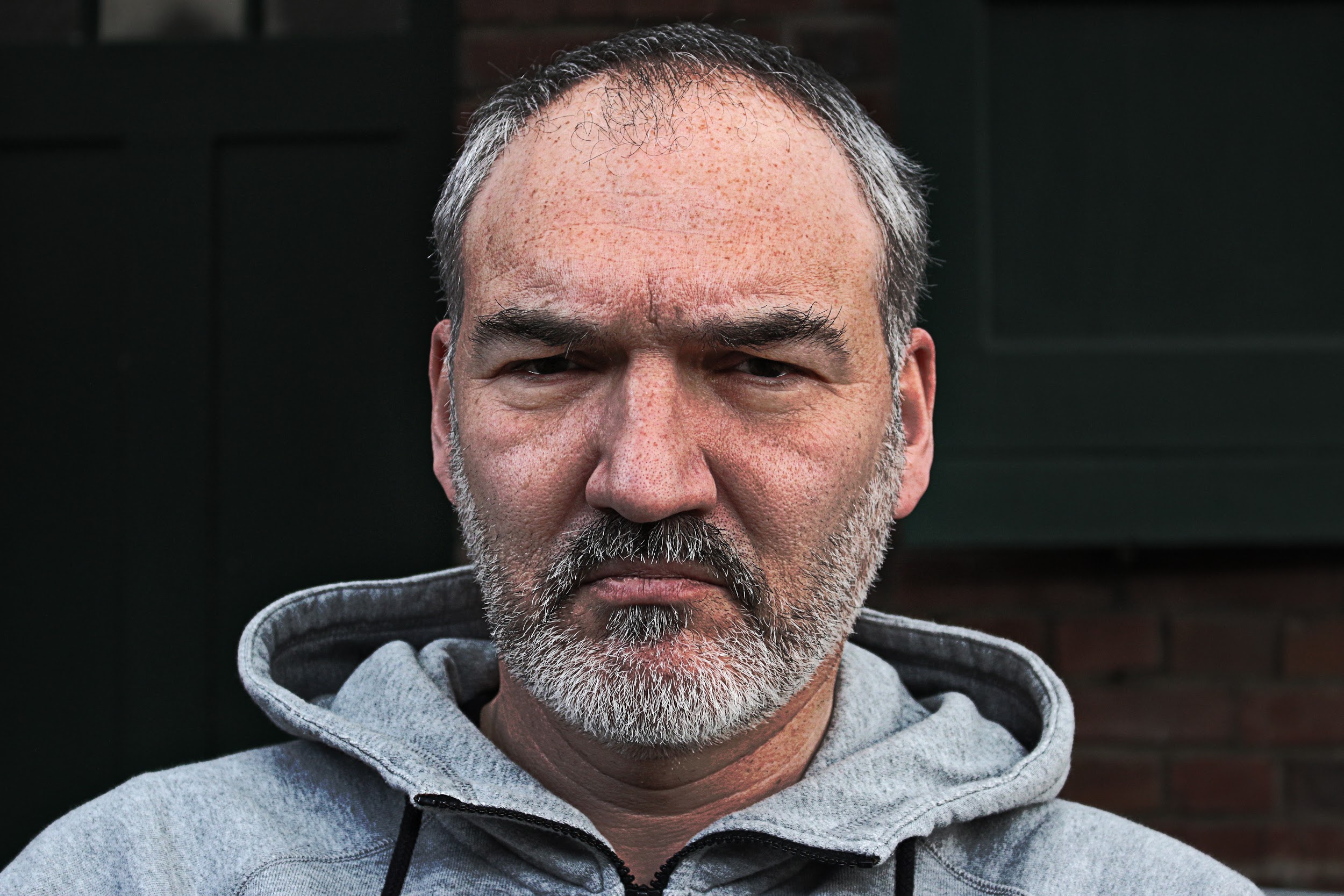 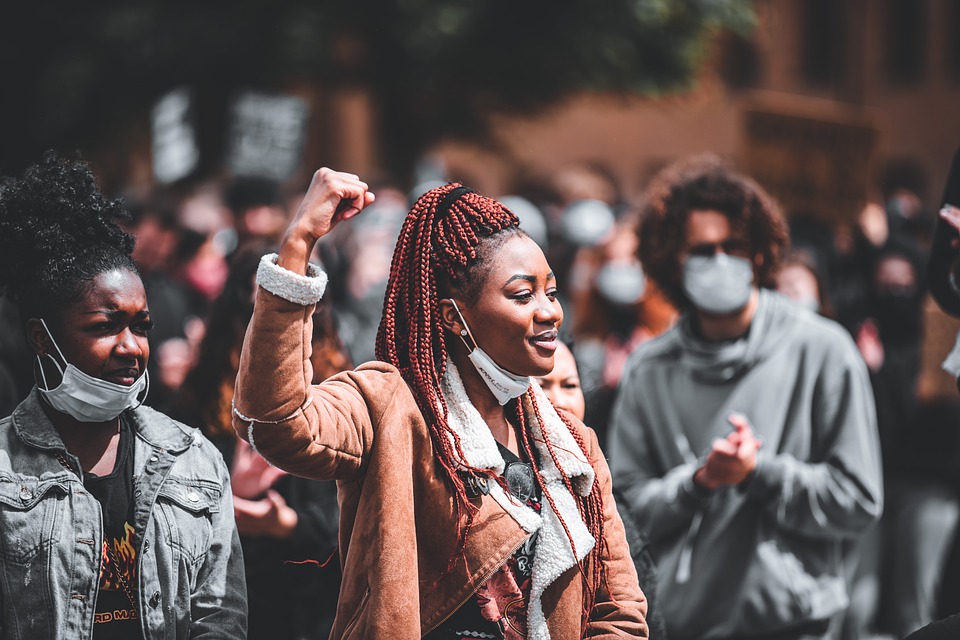 odbočka: KOGNITIVNÍ DISONANCE
Vnitřní diskomfort (nervozita, rozpaky, úzkost…) provokován nekonzistencí mezi očekáváním/představu/vírou/stereotypem a realitou. 
Člověk, ktorý takový rozpor zažívá, má přirozenou tendenci toto vnitřní napětí snižovat tím, že se snaží ospravedlňovat “nežádoucí” realitu (s cílem přiblížit se k vlastní představě), nebo se vyhýbat okolnostem a protichůdným informacím, které kognitivní disonanci zvyšují.
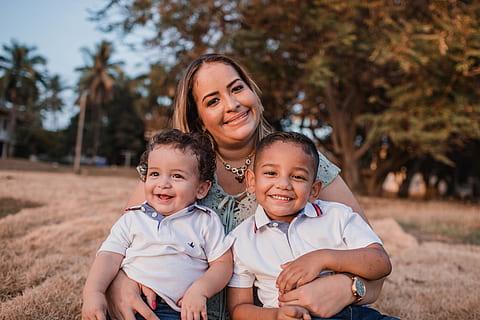 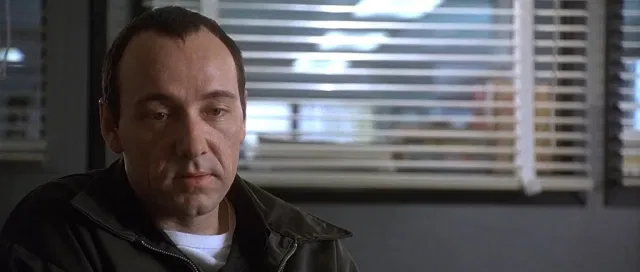 : pedofil
: masový vrah
[Speaker Notes: Kevin Spacey ve filmu Obvyklí podezřelí.]
Faktory na straně posuzované osoby
2. Efekt novosti
(na formování dojmu mají větší vliv později získané informace)
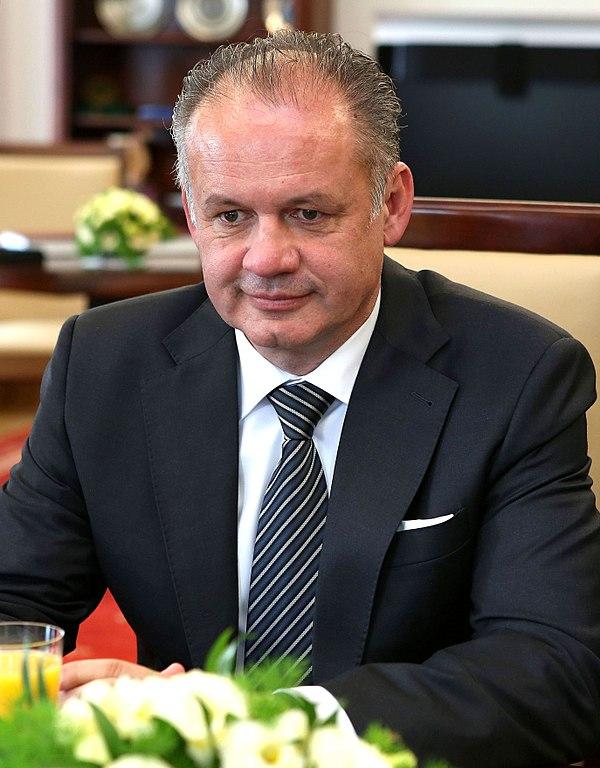 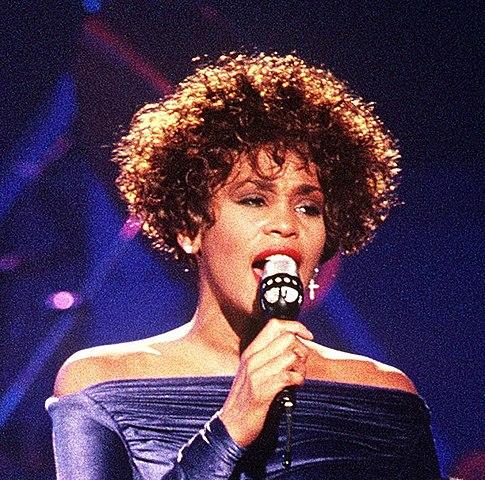 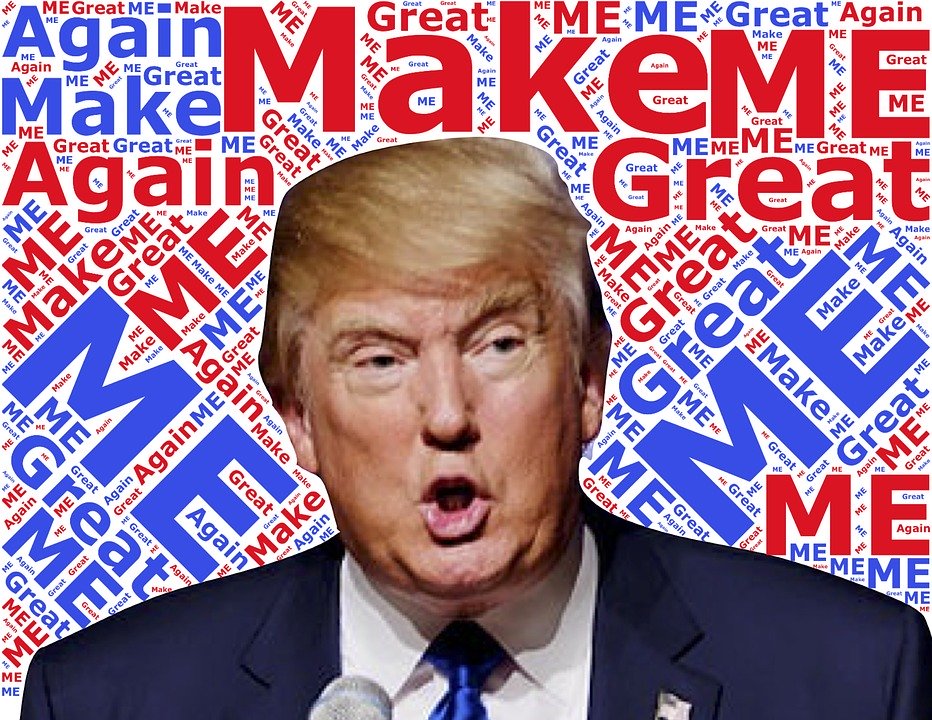 [Speaker Notes: 4. prezident SR - Andrej Kiska - obviněný z daňových únikov
45. prezident USA- Donald Trump - embargo na výrobky z Číny, ignorace koronavirové krize v USA
Spevačka, herečka Whitney Houston -  zemřela nešťastnou náhodou utonutím, nicméně k její smrti přispěla srdeční choroba a užívání kokainu]
Faktory na straně posuzované osoby
3. Efekt rozptýlení
(vliv určitého chování je slabší v případě, že je informace podávána v kontextu dalších s ní nesouvisejících informací) 

: můžeme to chápat i jako efekt roztleskávaček (by HIMYM)
"Efekt roztleskávaček je poměrně rozšířený fenomén, podle kterého se tváře zdají krásnější ve skupině s ostatními, ne když se díváte jen na jednu,"
Faktory na straně posuzované osoby
4. Haló efekt
(efekt prvního dojmu)

5. Nápadnost chování a fyzická nápadnost
(extrémní chování upoutává větší pozornost a má silnější vliv na utváření dojmu)
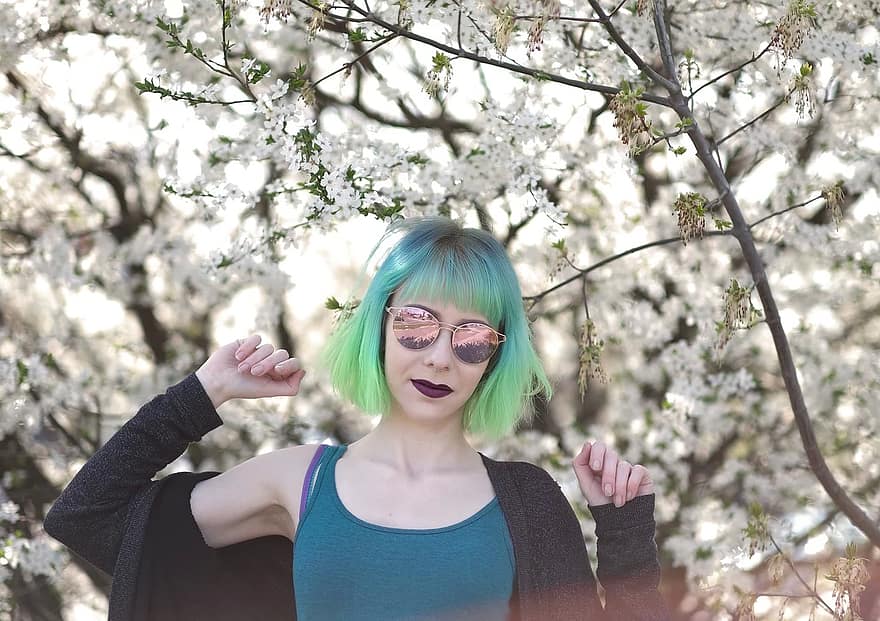 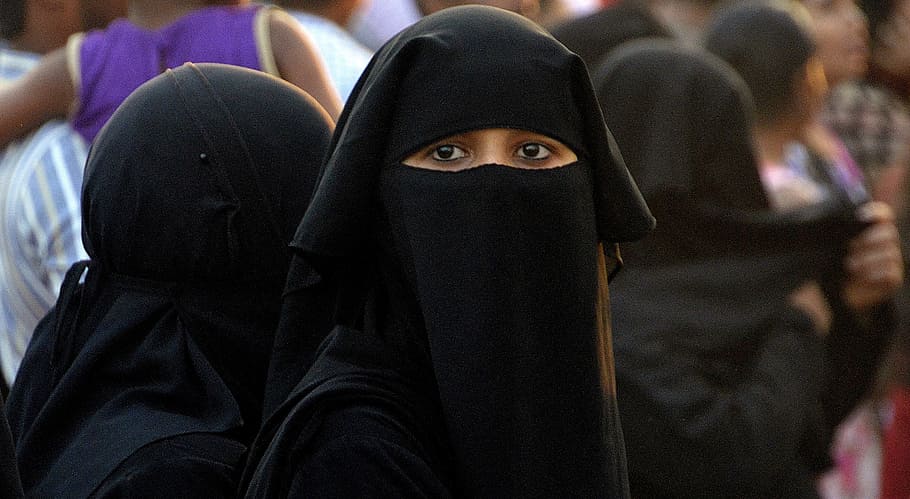 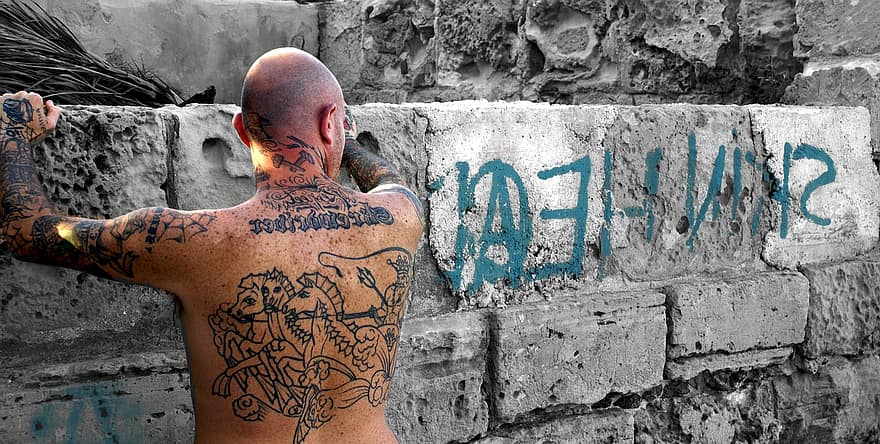 Domněnka
: Je mínění, odhad, tvrzení, které může být správne ale doposud nebylo vyvráceno ani dokázáno. 
: Často jednáme na základě domněnek a neověřujeme si je v přímém kontaktu s druhou osobou
např. Teta se domnívala, že její dcera s dětmi bude ráda chodit na chatu. Tak sa o chatu několik let poctivě stará, hoci to tam neměla ráda. Neodpočívá tam, většinou tam pracuje. Až v průběhu hádky po cca 5 letech se teta dozvídá, že dcera nechce být s dětmi na chatě déle než tři dni a nemá zájem o chatu jako takovou. Chata se prodala nad očekávanou cenu a všichni jsou zrazu spokojení, i když mají v sobě hořkost za promarněné roky prací pod vlivem domněnky.
Domněnka
V praxi musíme dávat pozor abychom nereagovali na pacienta pouze na základě naši domněnky. 
když přicházím k pacientovi, který leží na břichu, nemůžu se spolehnout na to, že mě slyší a přesně ví kdo jsem a co budu dělat
když někdo nepláče neznamená to, že není smutný nebo šokovaný a tím pádem je v pořádku
když je někdo starý a nemocný neznamená to, že je hloupý nebo hluchý abych mu informace křičel do ucha nebo hláskoval
když je někdo mladý, vzdělaný, má funkční rodinu tak to neznamená, že všechno zvládne a jeho problémy můžu bagatelizovat nebo mu vyčítat jeho zázemí
……….
Domněnka
Místo reagování na vlastní domněnku SE ZASTAVÍM A:
dám o sobě vědět (dobrý den, jmenuju se XX, jsem za vámi, teď se k vám skloním, nemusíte se bát……)
zeptám se na informaci, kterou k práci potřebuji vědět (co se stalo, jak vám mohu pomoci, jak se cítíte, slyšíte mě, co vás bolí)
popisuji co dělám (teď vás s kolegy prohlídneme, otočíme vás, dotknu se vašeho ramene, píchnu vám injekci, změřím vám tlak….)
reaguji na to, co pacient sděluje, případně reaguji na svůj odhad toho, co potřebuje a ověřuji si to (nemáte žízeň, nechcete si na chvíli lehnout, pomůžu vám vstát…)
nehodnotím, nesoudím
Příklad z Linky Naděje
Hovor na LN v průběhu přípravy této přednášky :D
Žena, seniorka, má partnera asi dva roky, setkávají se o víkendech. Na začátku hovoru říká, že uvažuje nad tím zda vztah s mužem ukončit nebo ne. Popisuje situaci, jak přišli o víkendu k němu a při vysedávání z auta si všiml, že na jejím sedadle leží sponka do vlasů, která ji nepatří. ptala se, koho to je a partner odpověděl, že vnučky. Následně po vstupu do domu, opět zbadala stejnou sponu na zemi a pouze si pomyslela, že ji tam hodil ten partner, aby ji provokoval. Začala se domnívat, že se chce rozejít, a přemýšlela nad dalšími indiciemi, např. že ji řekl, že když neviděla dlouho své vnoučata, určitě je bude chtít mít na víkend doma; nebo, že on si musí příští víkend vyprat a vyžehlit (nepočítal s ní). 
Takže nadobudla dojem, že on se chce rozejít s ní, nebo, že někoho má a na LN volá, aby se v tom ujistila. Na LN podpořena, aby se partnera přímo zeptala na popsané situace a vyjasnila si, co chtějí se vztahem udělat. Paní děkuje a hned jde telefonovat partnerovi.
Úloha 1: Ke každému obrázku napište 7 slov, které vás prvé napadnou
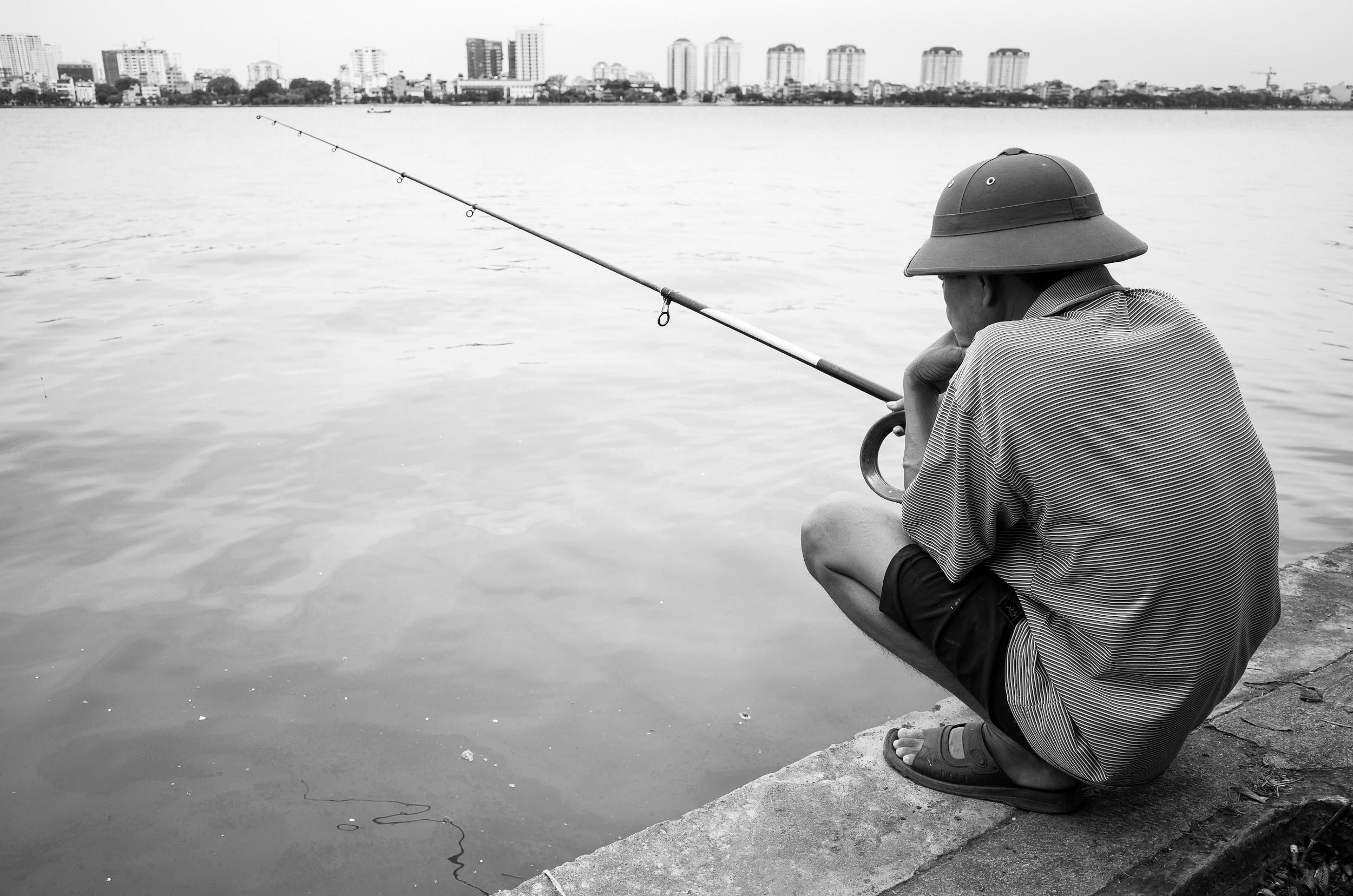 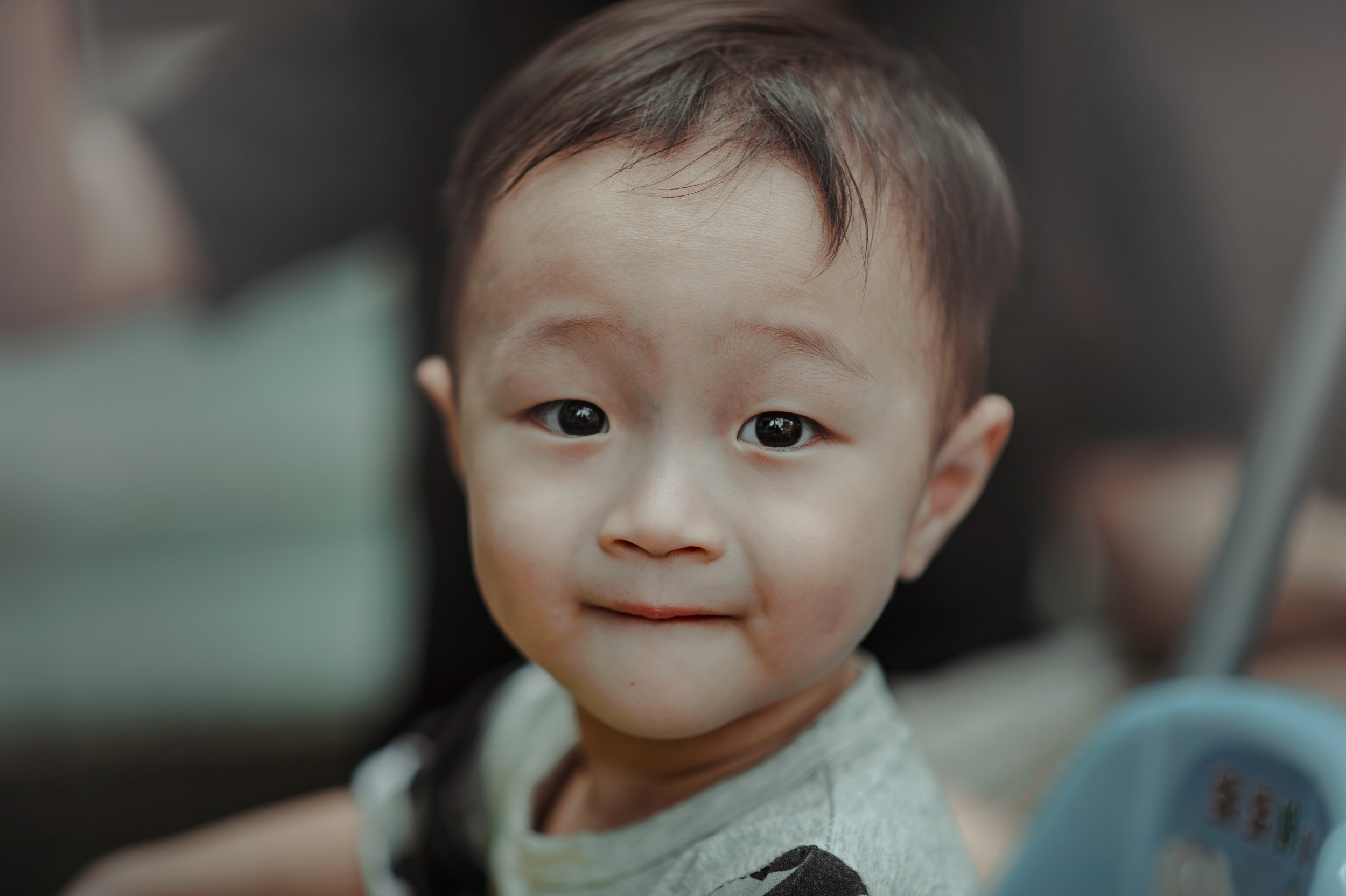 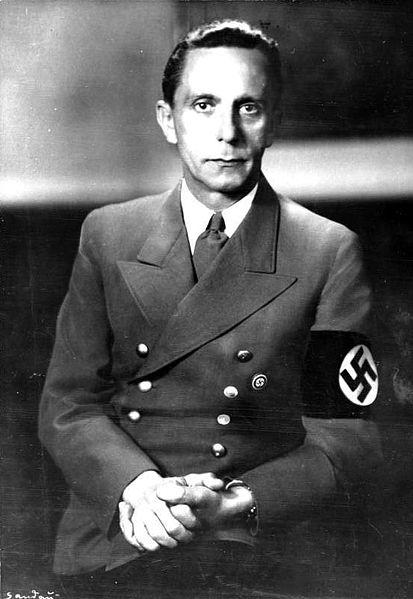 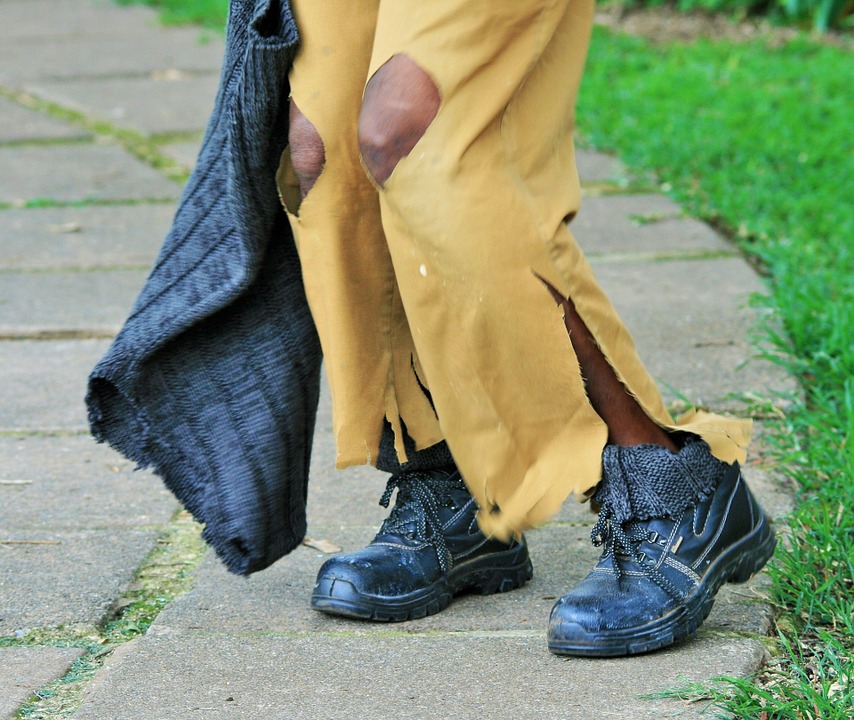 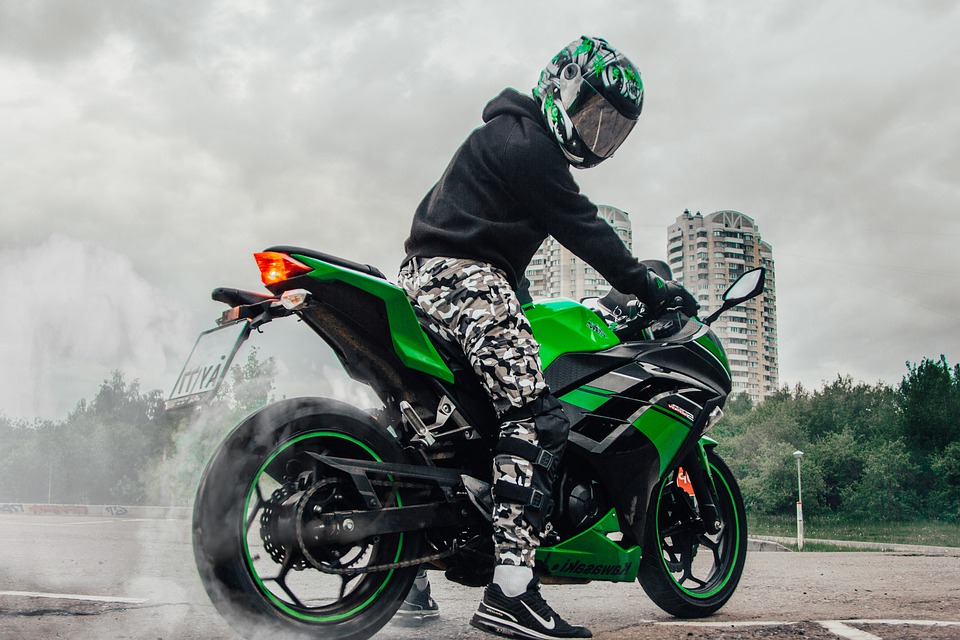 Úloha 2: Zveřejňování předpokladů
Dva studenti spolu komunikují před ostatními a ostatní si zapisují, co se jim nabízí za předpoklady a domněnky nebo dvaja komunikující jsou random přerušování a dotazováni na jejich aktuální předpoklad, domněnku
nebo
Studenti vytvoří čtveřice, kde dva spolu mluví a dva se snaží zapisovat svoje představy o nich. Následně o tom diskutujeme ve skupině. 
Úkol na doma: v průběhu týdne si každý najde chvilku na to, aby poslouchal komunikaci dvou lidi (ne/známých) a uvědomoval si, jaké si o nich vytváří představy. Výsledek bude diskutován na začátku další hodiny.